2.1 Counting, unitising and coins
Representations | Year 1
Multiplication and Division
How to use this presentation
You can find the teacher guide 2.1 Counting, unitising and coins by following the link below.
2.1 Counting and unitising	Step 1:1
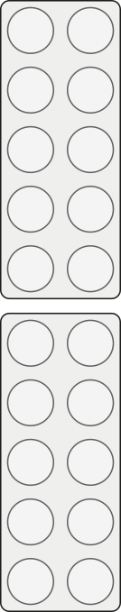 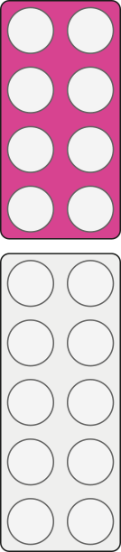 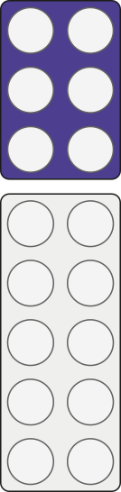 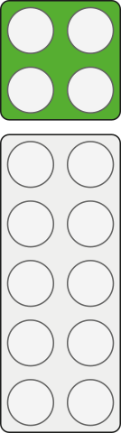 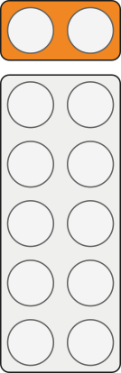 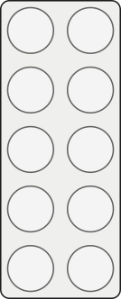 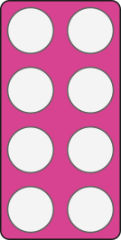 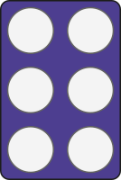 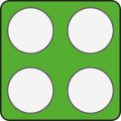 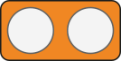 zero
two
four
six
eight
ten
twelve
fourteen
sixteen
eighteen
twenty
0
2
4
6
8
10
12
14
16
18
20
2.1 Counting and unitising	Step 1:1
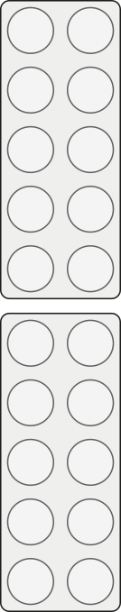 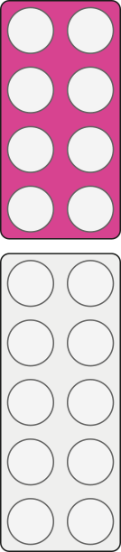 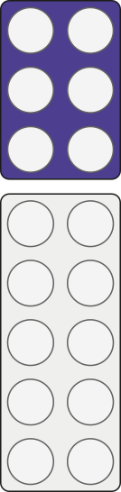 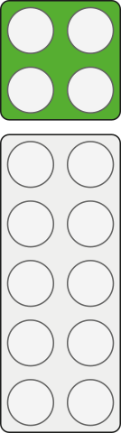 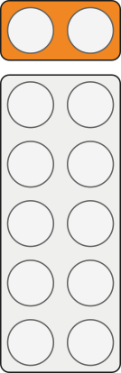 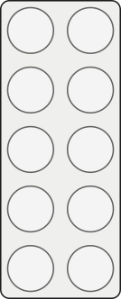 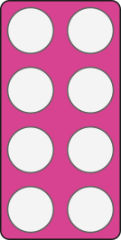 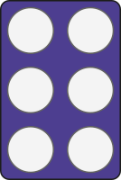 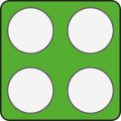 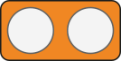 zero
two
four
six
eight
ten
twelve
fourteen
sixteen
eighteen
twenty
0
2
4
6
8
10
12
14
16
18
20
2.1 Counting and unitising	Step 1:1
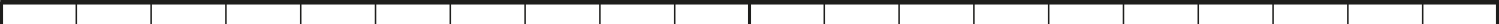 0
1
2
3
4
5
6
7
8
9
10
11
12
13
14
15
16
17
18
19
20
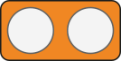 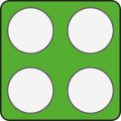 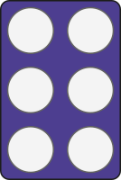 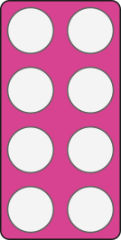 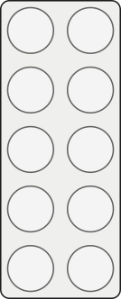 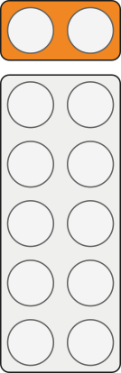 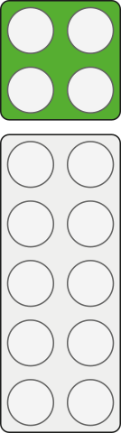 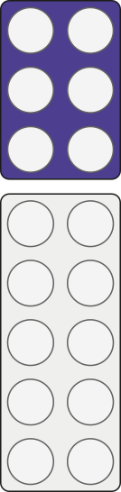 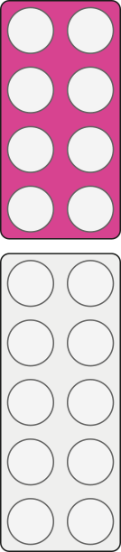 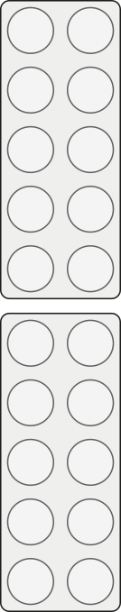 2.1 Counting and unitising	Step 1:1
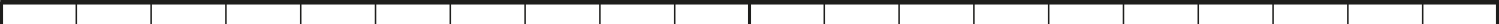 0
1
2
3
4
5
6
7
8
9
10
11
12
13
14
15
16
17
18
19
20
2.1 Counting and unitising	Step 1:1
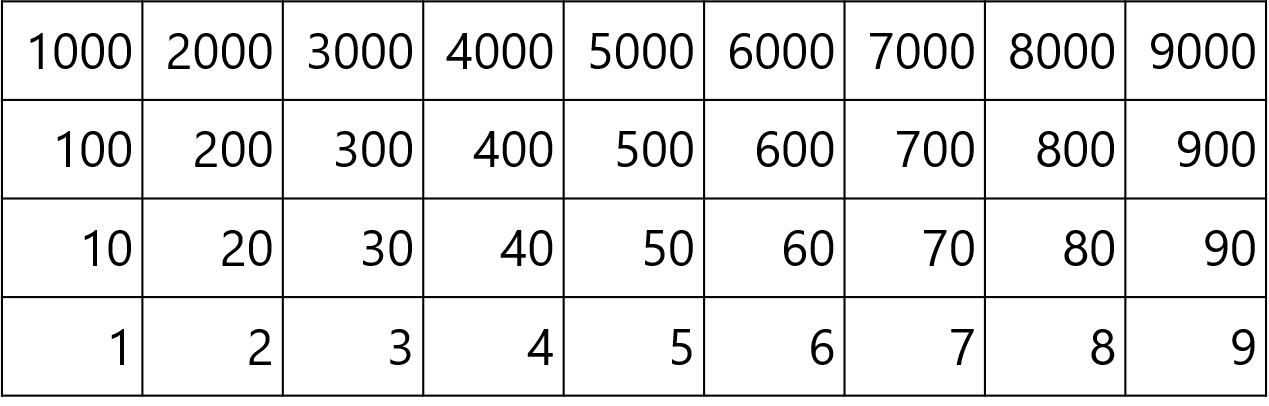 2.1 Counting and unitising	Step 1:1
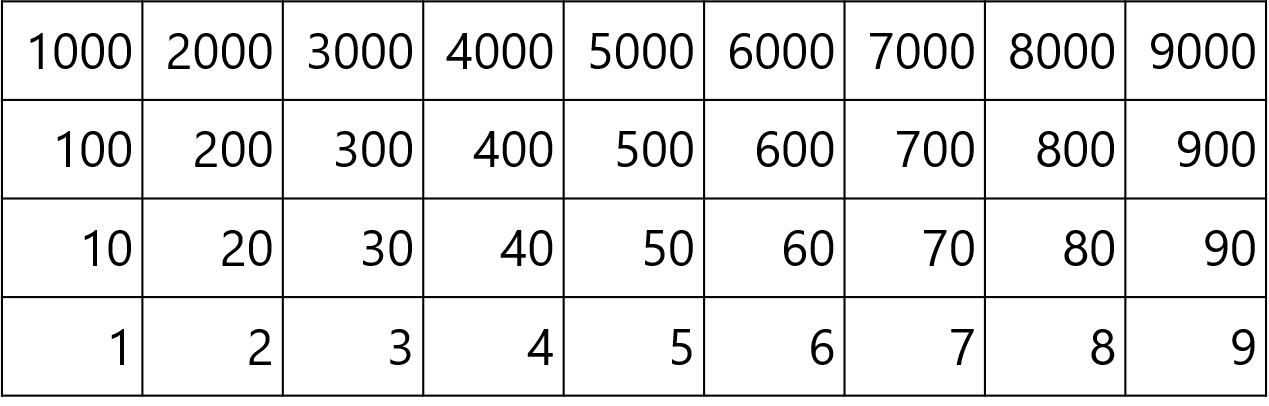 2.1 Counting and unitising	Step 1:2
How many wheels are there?
Count in groups of two.
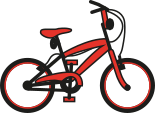 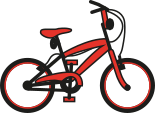 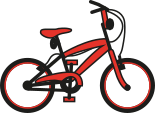 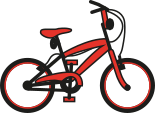 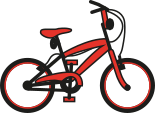 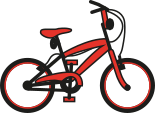 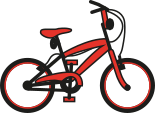 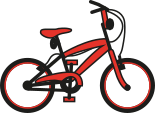 fourteen
sixteen
twelve
eight
four
two
ten
six
14
12
10
16
8
6
4
2
2.1 Counting and unitising	Step 1:2
How many wheels are there?
Count in groups of two.
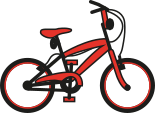 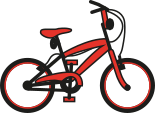 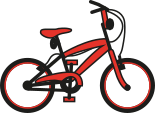 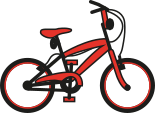 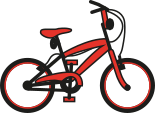 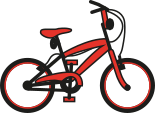 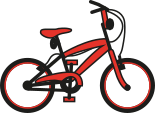 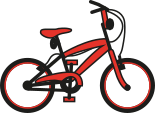 2.1 Counting and unitising	Step 1:2
How many shoes are there?
Count in groups of two.
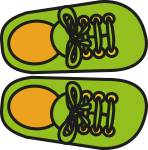 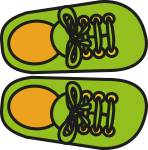 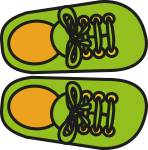 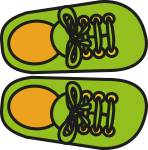 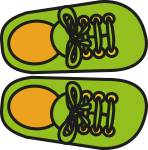 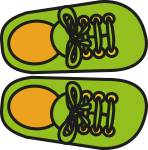 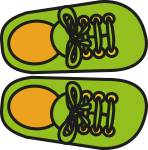 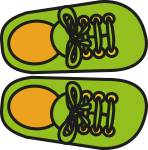 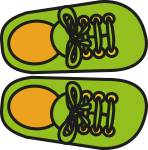 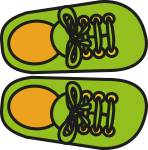 eighteen
fourteen
sixteen
twenty
twelve
eight
four
two
ten
six
14
12
10
16
18
20
8
6
4
2
2.1 Counting and unitising	Step 1:2
How many shoes are there?
Count in groups of two.
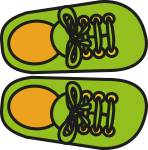 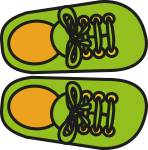 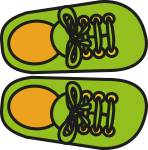 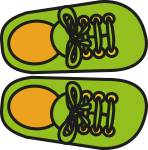 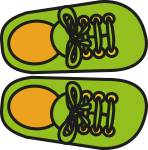 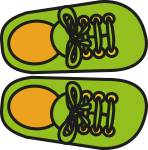 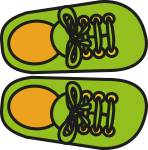 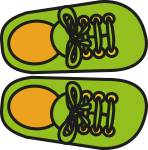 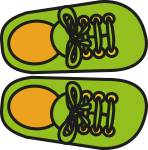 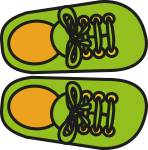 2.1 Counting and unitising	Step 1:2
How many dots are there?
Count in groups of two.
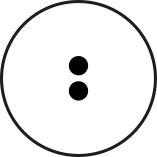 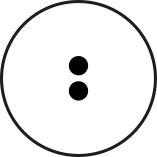 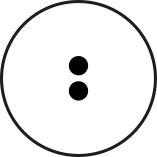 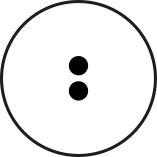 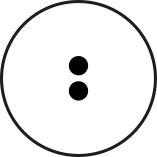 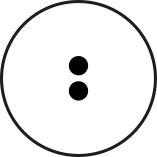 twelve
eight
four
two
ten
six
12
10
8
6
4
2
2.1 Counting and unitising	Step 1:2
How many dots are there?
Count in groups of two.
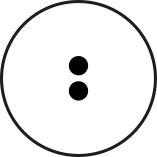 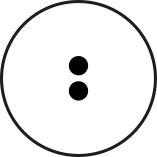 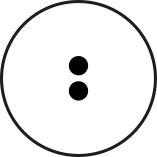 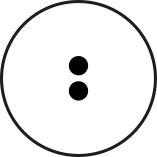 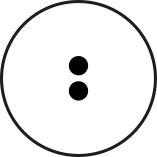 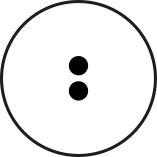 2.1 Counting and unitising	Step 1:2
How many hedgehogs are there?
Count in groups of two.
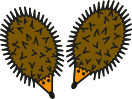 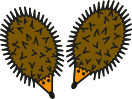 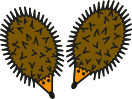 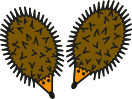 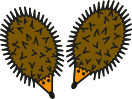 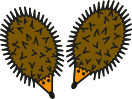 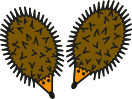 fourteen
twelve
eight
four
two
ten
six
14
12
10
8
6
4
2
2.1 Counting and unitising	Step 1:2
How many hedgehogs are there?
Count in groups of two.
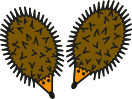 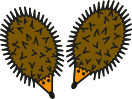 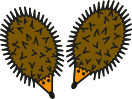 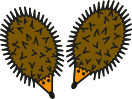 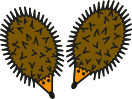 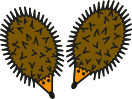 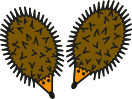 2.1 Counting and unitising	Step 1:3
How many children are there?
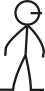 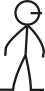 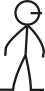 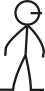 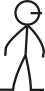 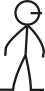 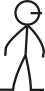 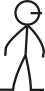 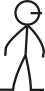 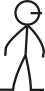 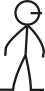 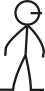 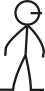 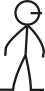 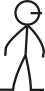 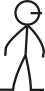 2.1 Counting and unitising	Step 1:3
How many children are there?
Count in groups of two.
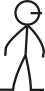 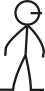 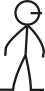 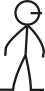 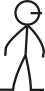 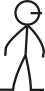 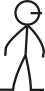 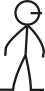 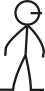 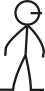 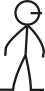 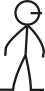 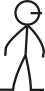 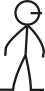 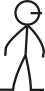 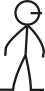 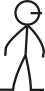 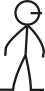 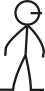 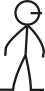 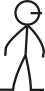 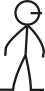 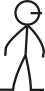 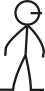 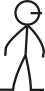 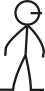 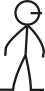 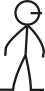 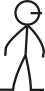 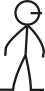 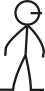 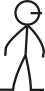 2.1 Counting and unitising	Step 1:4
How many hedgehogs are there?
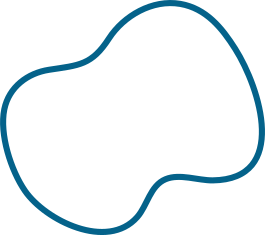 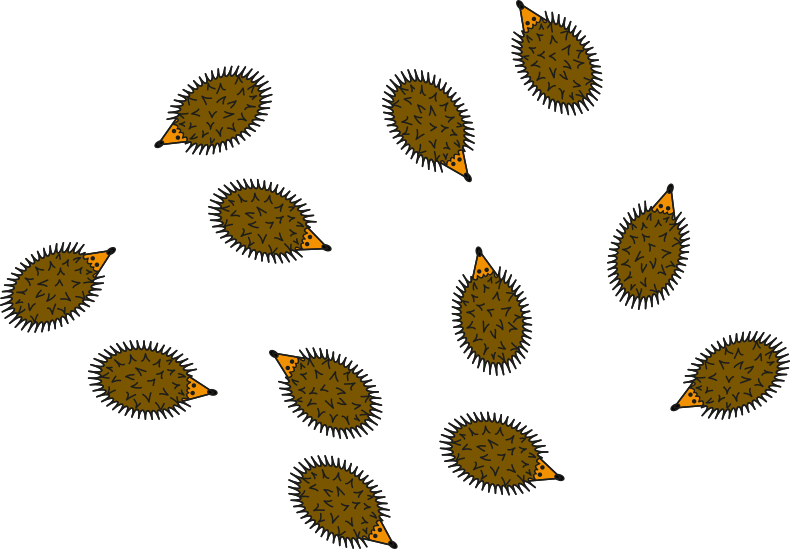 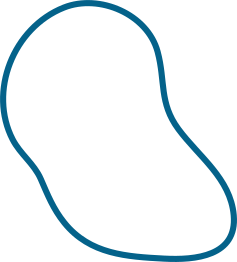 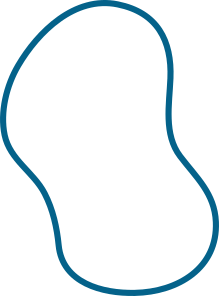 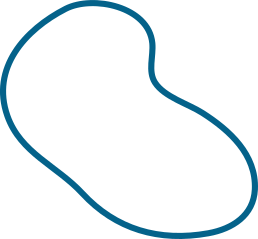 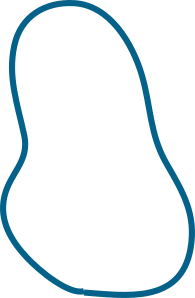 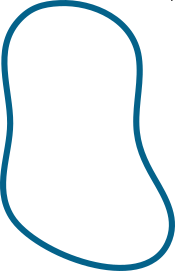 2.1 Counting and unitising	Step 1:5
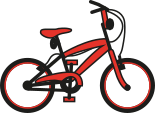 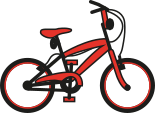 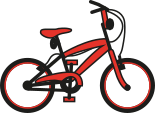 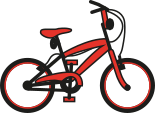 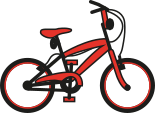 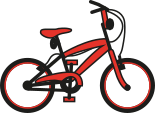 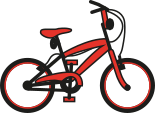 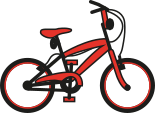 ‘Two groups of two.’
‘Three groups of two.’
‘Four groups of two.’
‘Seven groups of two.’
‘Eight groups of two.’
‘Five groups of two.’
‘Six groups of two.’
2.1 Counting and unitising	Step 1:5
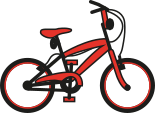 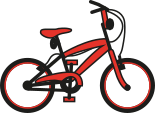 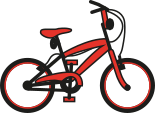 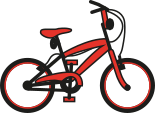 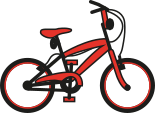 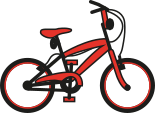 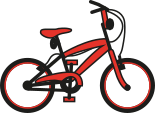 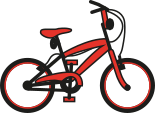 [Speaker Notes: Now ask children to count in twos from this new starting point, without on-screen prompts.]
2.1 Counting and unitising	Step 1:5
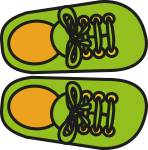 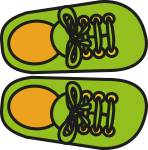 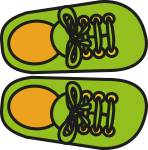 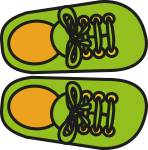 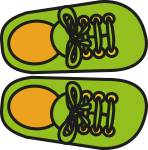 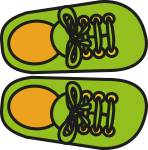 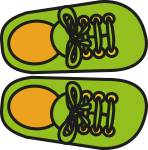 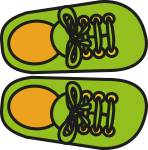 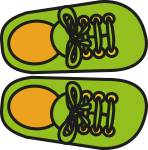 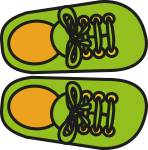 ‘Four groups of two.’
‘Seven groups of two.’
‘Eight groups of two.’
‘Nine groups of two.’
‘Five groups of two.’
‘Ten groups of two.’
‘Six groups of two.’
2.1 Counting and unitising	Step 1:5
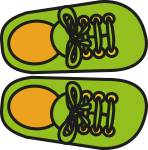 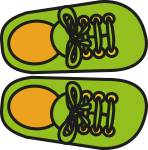 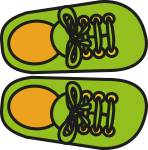 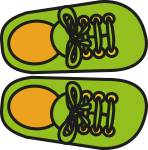 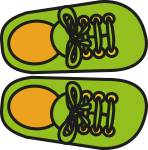 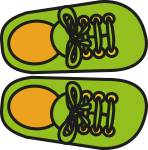 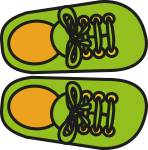 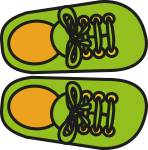 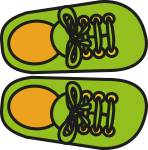 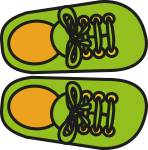 [Speaker Notes: Now ask children to count in twos from this new starting point, without on-screen prompts.]
2.1 Counting and unitising	Step 1:5
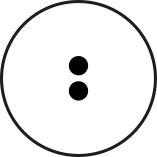 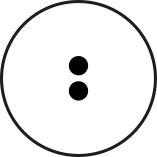 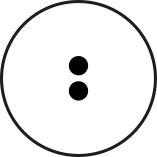 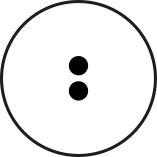 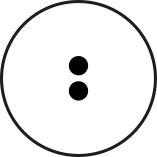 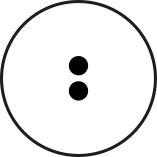 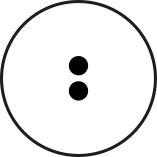 ‘Three groups of two.’
‘Four groups of two.’
‘Seven groups of two.’
‘Five groups of two.’
‘Six groups of two.’
2.1 Counting and unitising	Step 1:5
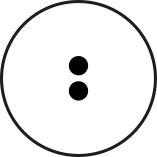 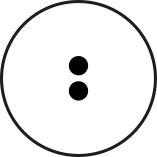 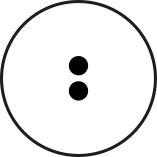 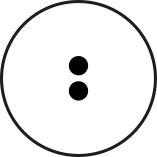 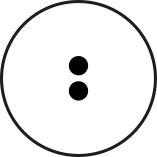 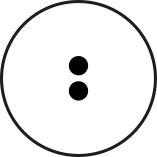 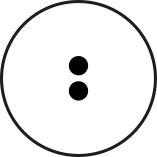 [Speaker Notes: Now ask children to count in twos from this new starting point, without on-screen prompts.]
2.1 Counting and unitising	Step 1:5
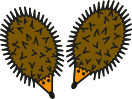 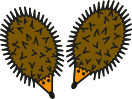 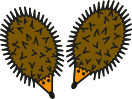 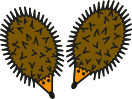 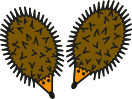 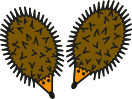 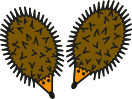 ‘Two groups of two.’
‘Three groups of two.’
‘Four groups of two.’
‘Seven groups of two.’
‘Five groups of two.’
‘Six groups of two.’
2.1 Counting and unitising	Step 1:5
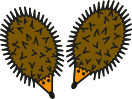 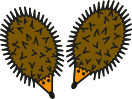 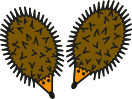 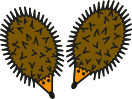 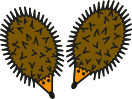 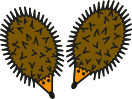 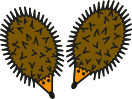 [Speaker Notes: Now ask children to count in twos from this new starting point, without on-screen prompts.]
2.1 Counting and unitising	Step 2:1
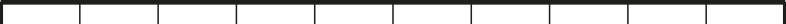 0
10
20
30
40
50
60
70
80
90
100
2.1 Counting and unitising	Step 2:1
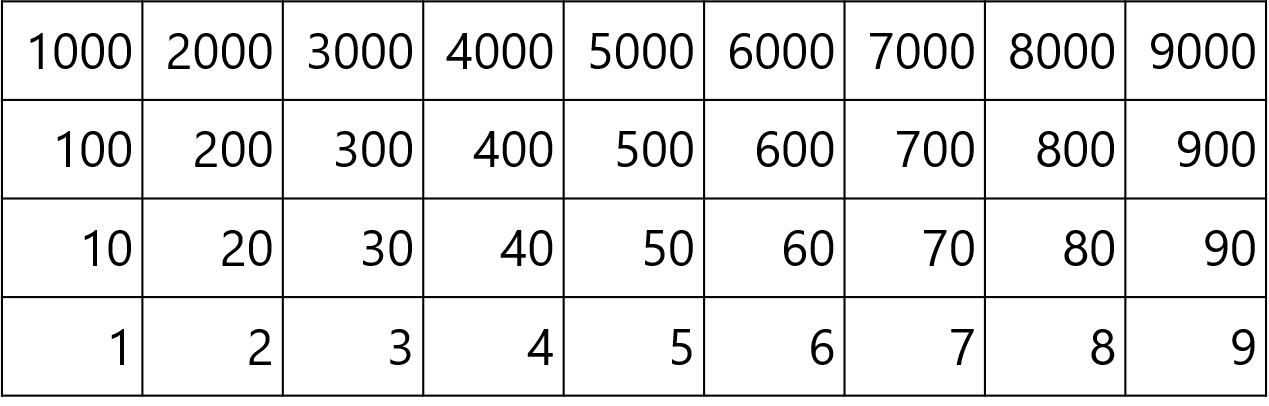 2.1 Counting and unitising	Step 2:1
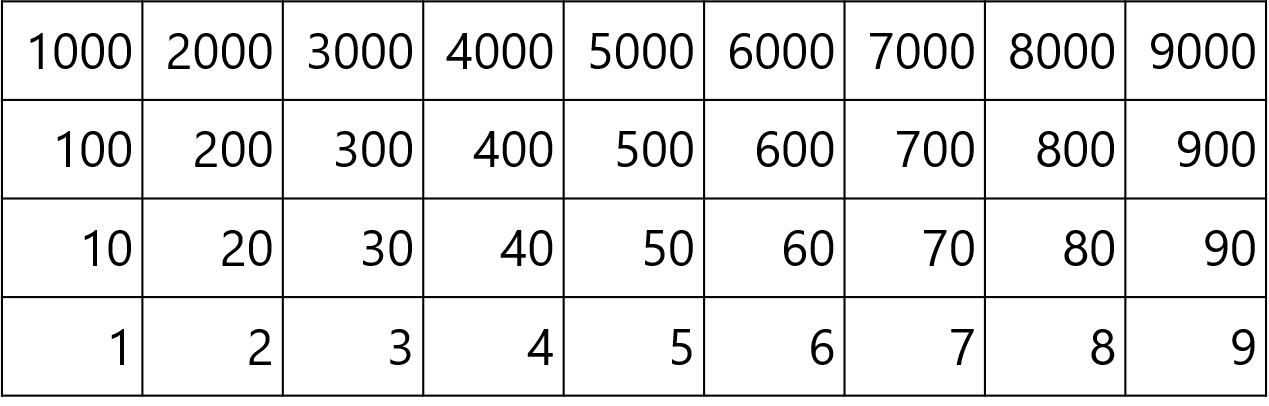 2.1 Counting and unitising	Step 2:2
How many fingers (and thumbs) are there?
Count in groups of ten.
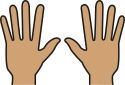 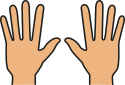 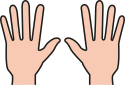 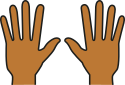 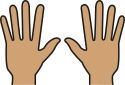 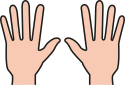 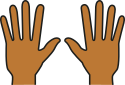 seventy
twenty
thirty
forty
sixty
fifty
ten
70
60
50
40
30
20
10
2.1 Counting and unitising	Step 2:2
How many fingers (and thumbs) are there?
Count in groups of ten.
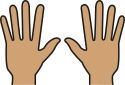 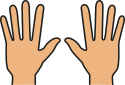 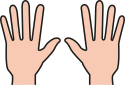 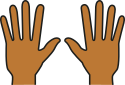 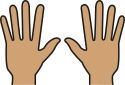 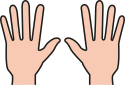 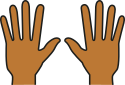 2.1 Counting and unitising	Step 2:2
How many dots are there?
Count in groups of ten.
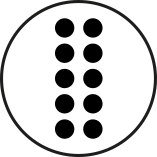 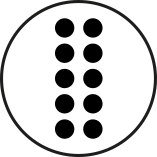 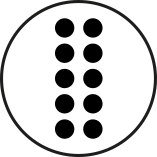 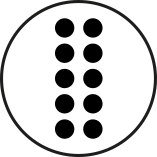 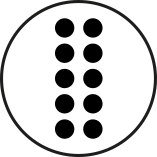 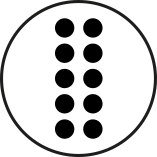 twenty
thirty
forty
sixty
fifty
ten
60
50
40
30
10
20
2.1 Counting and unitising	Step 2:2
How many dots are there?
Count in groups of ten.
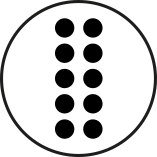 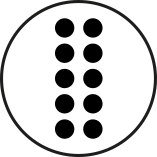 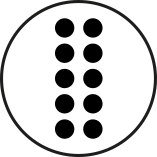 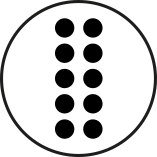 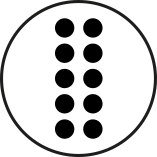 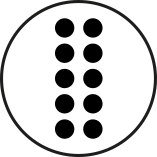 2.1 Counting and unitising	Step 2:2
How many pencils are there?
Count in groups of ten.
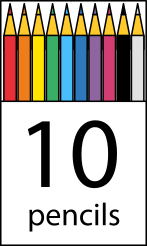 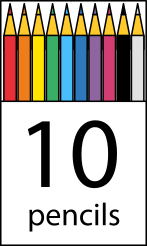 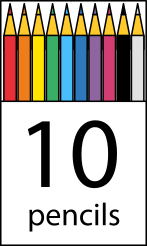 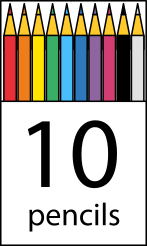 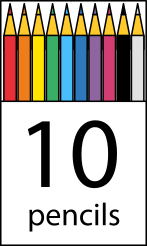 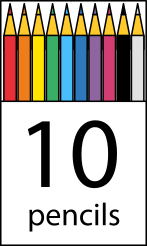 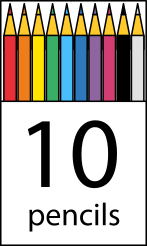 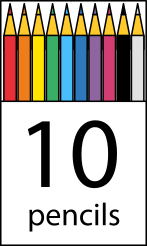 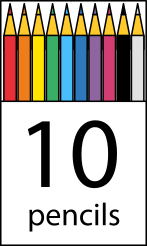 seventy
twenty
eighty
ninety
thirty
forty
sixty
fifty
ten
70
60
50
80
90
40
30
20
10
2.1 Counting and unitising	Step 2:2
How many pencils are there?
Count in groups of ten.
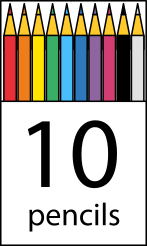 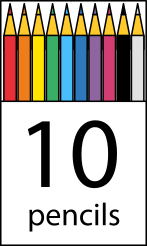 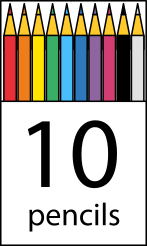 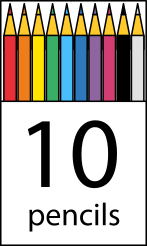 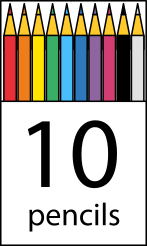 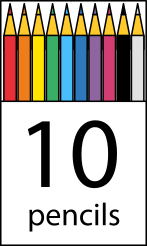 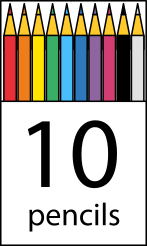 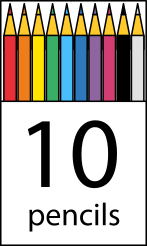 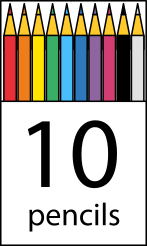 2.1 Counting and unitising	Step 2:3
How many counters are there?
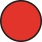 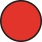 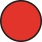 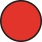 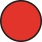 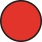 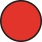 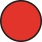 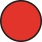 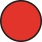 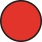 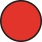 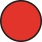 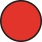 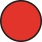 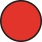 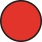 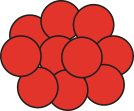 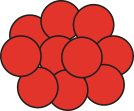 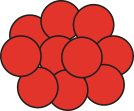 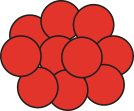 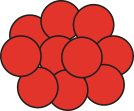 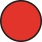 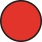 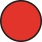 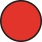 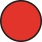 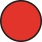 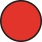 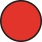 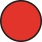 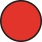 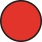 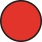 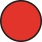 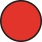 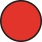 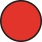 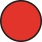 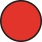 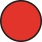 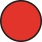 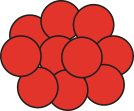 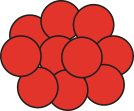 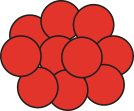 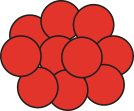 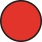 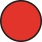 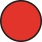 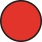 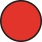 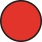 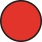 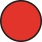 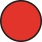 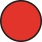 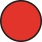 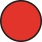 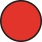 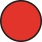 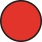 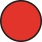 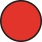 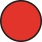 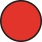 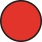 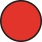 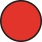 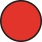 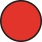 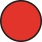 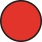 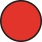 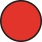 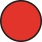 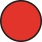 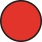 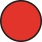 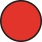 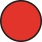 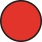 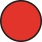 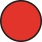 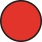 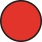 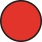 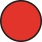 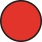 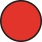 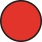 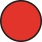 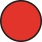 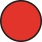 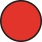 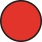 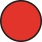 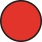 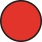 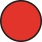 2.1 Counting and unitising	Step 2:4
How many apples are there?
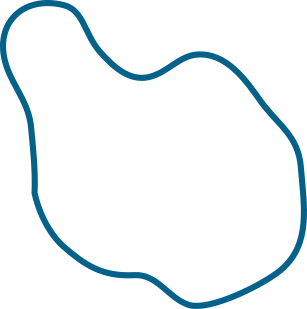 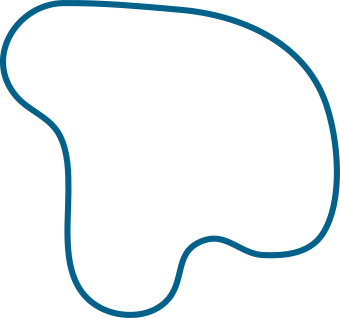 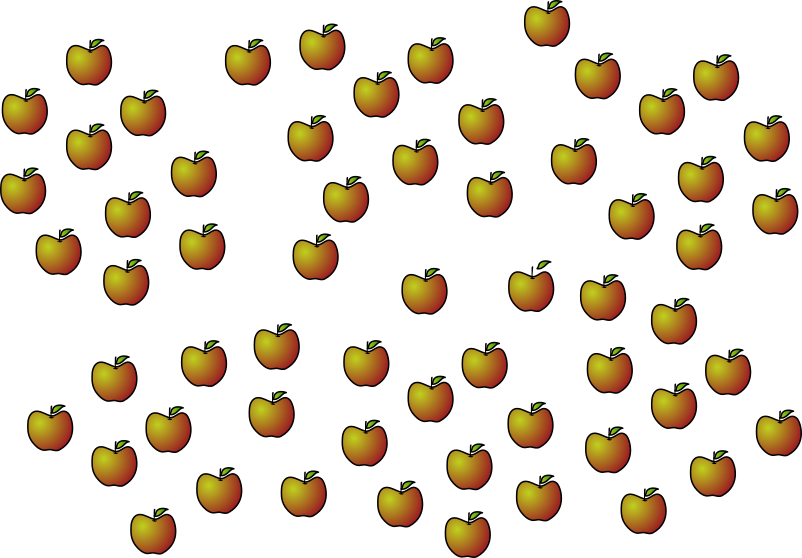 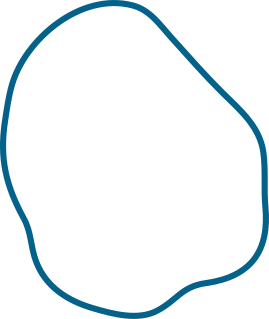 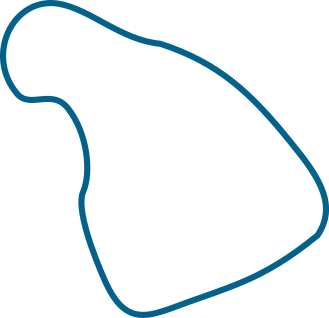 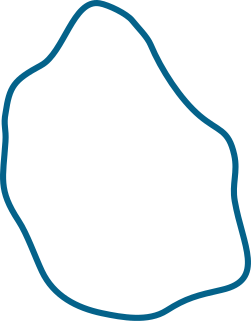 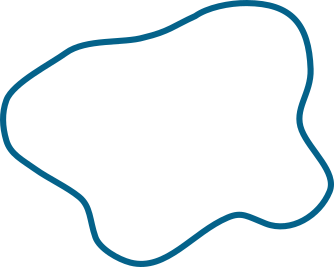 2.1 Counting and unitising	Step 2:5
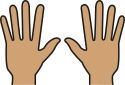 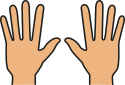 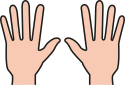 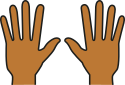 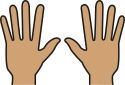 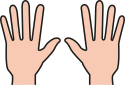 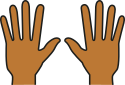 ‘Four groups of ten.’
‘Seven groups of ten.’
‘Five groups of ten.’
‘Six groups of ten.’
2.1 Counting and unitising	Step 2:5
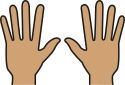 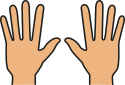 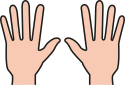 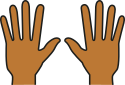 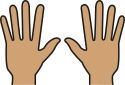 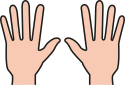 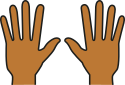 [Speaker Notes: Now ask children to count in tens without on-screen prompts.]
2.1 Counting and unitising	Step 2:5
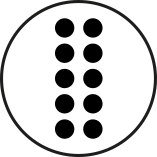 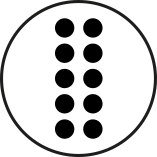 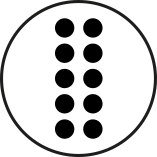 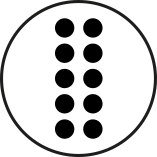 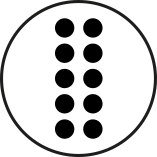 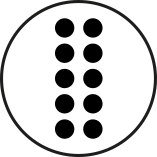 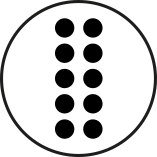 ‘Three groups of ten.’
‘Four groups of ten.’
‘Seven groups of ten.’
‘Five groups of ten.’
‘Six groups of ten.’
2.1 Counting and unitising	Step 2:5
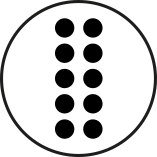 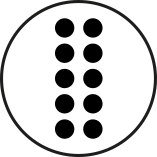 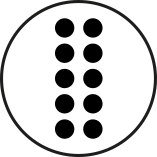 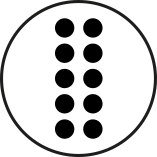 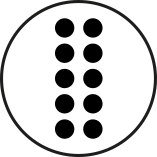 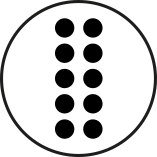 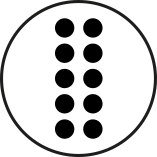 [Speaker Notes: Now ask children to count in tens without on-screen prompts.]
2.1 Counting and unitising	Step 2:5
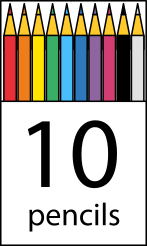 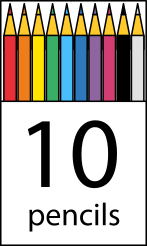 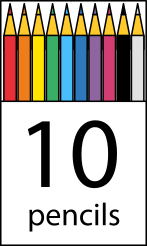 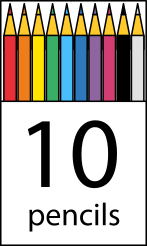 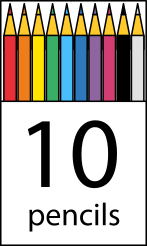 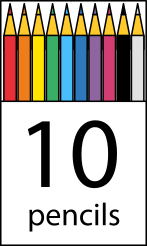 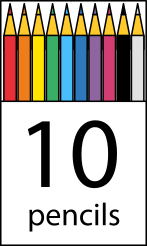 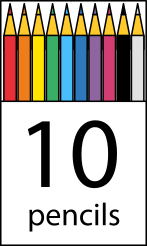 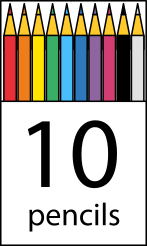 ‘Two groups of ten.’
‘Three groups of ten.’
‘Four groups of ten.’
‘Seven groups of ten.’
‘Eight groups of ten.’
‘Nine groups of ten.’
‘Five groups of ten.’
‘Six groups of ten.’
2.1 Counting and unitising	Step 2:5
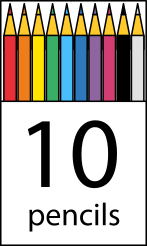 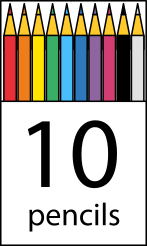 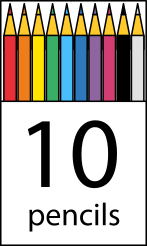 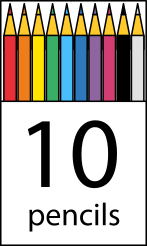 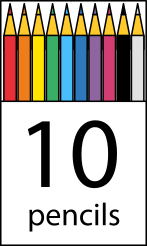 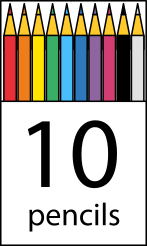 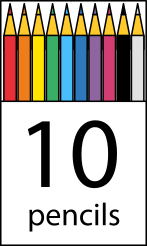 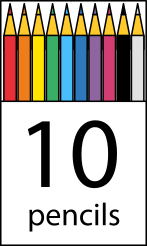 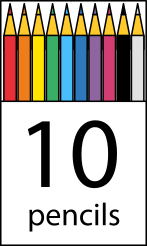 [Speaker Notes: Now ask children to count in tens without on-screen prompts.]
2.1 Counting and unitising	Step 2:6
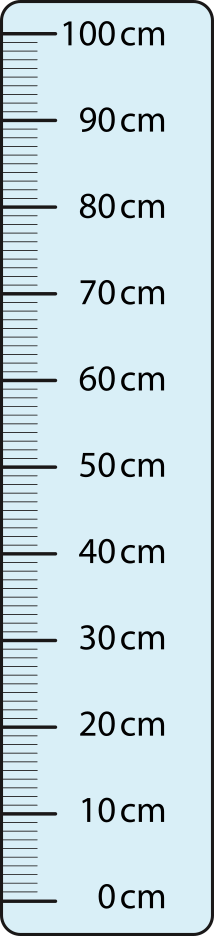 2.1 Counting and unitising	Step 3:1
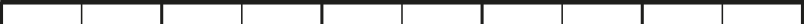 0
5
10
15
20
25
30
35
40
45
50
2.1 Counting and unitising	Step 3:1
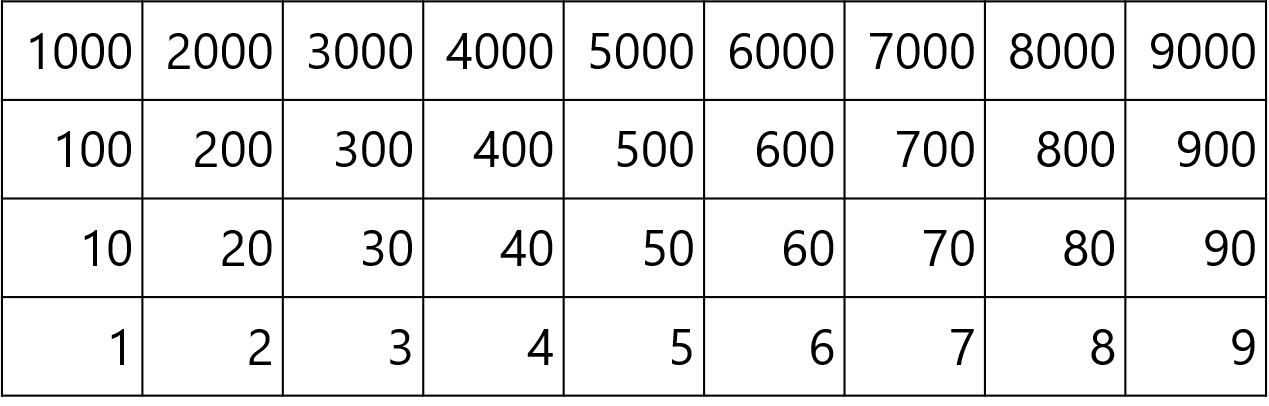 2.1 Counting and unitising	Step 3:1
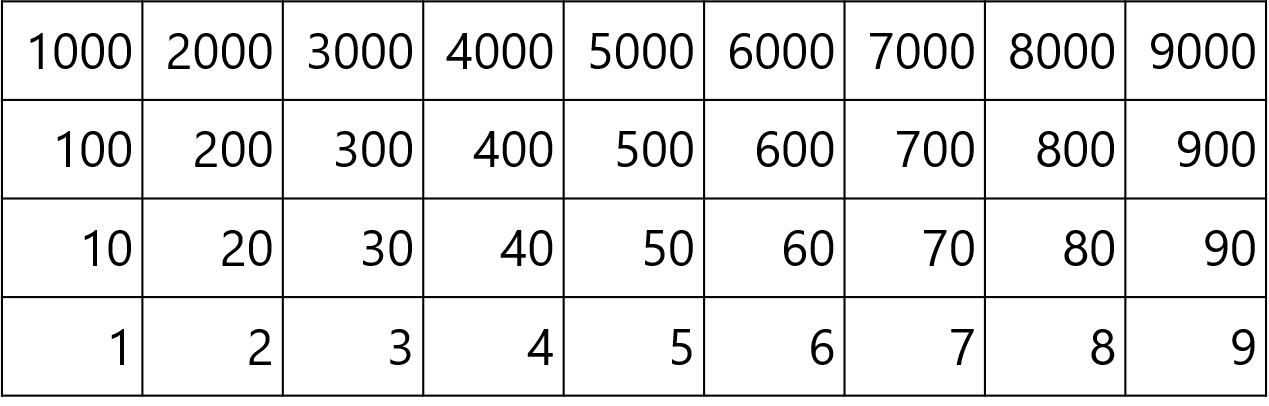 2.1 Counting and unitising	Step 3:2
How many fingers (and thumbs) are there?
Count in groups of five.
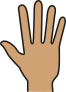 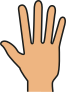 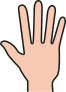 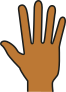 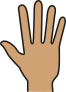 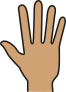 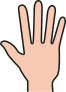 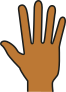 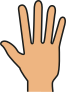 twenty-five
twenty
fifteen
thirty
five
ten
thirty-five
forty-five
forty
30
25
20
15
10
40
35
45
5
2.1 Counting and unitising	Step 3:2
How many fingers (and thumbs) are there?
Count in groups of five.
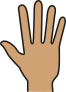 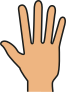 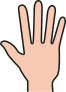 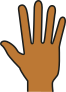 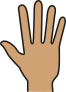 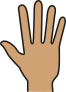 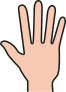 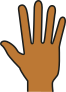 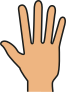 [Speaker Notes: Now ask children to count in fives without on-screen prompts.]
2.1 Counting and unitising	Step 3:2
How many dots are there?
Count in groups of five.
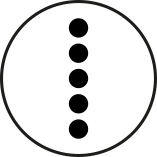 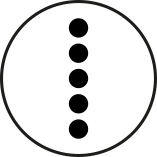 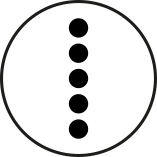 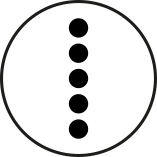 twenty
fifteen
five
ten
20
15
10
5
2.1 Counting and unitising	Step 3:2
How many dots are there?
Count in groups of five.
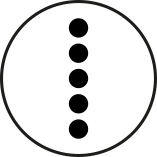 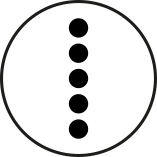 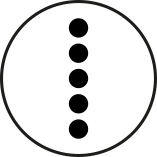 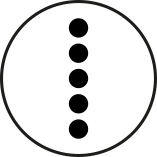 [Speaker Notes: Now ask children to count in fives without on-screen prompts.]
2.1 Counting and unitising	Step 3:2
How many hedgehogs are there?
Count in groups of five.
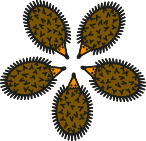 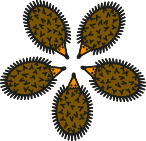 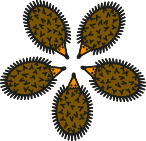 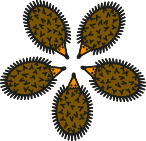 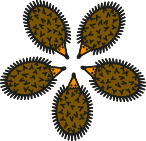 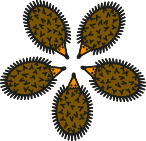 twenty-five
twenty
fifteen
thirty
five
ten
30
25
20
15
10
5
2.1 Counting and unitising	Step 3:2
How many hedgehogs are there?
Count in groups of five.
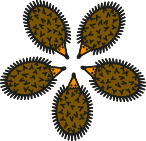 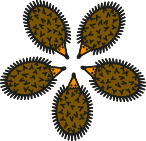 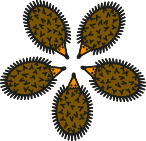 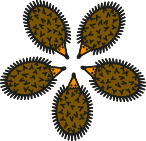 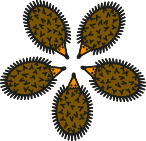 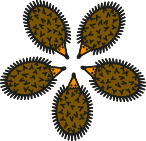 [Speaker Notes: Now ask children to count in fives without on-screen prompts.]
2.1 Counting and unitising	Step 3:3
How many counters are there?
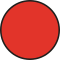 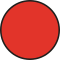 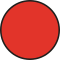 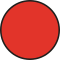 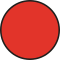 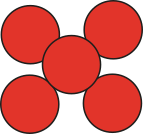 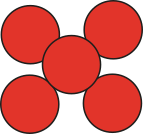 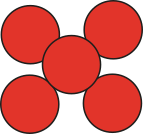 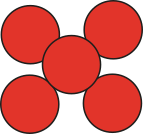 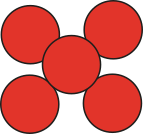 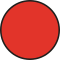 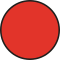 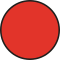 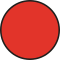 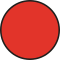 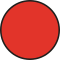 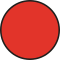 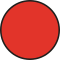 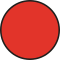 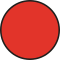 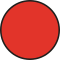 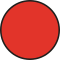 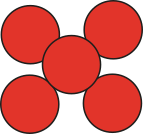 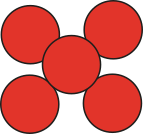 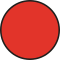 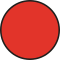 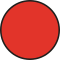 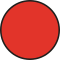 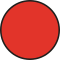 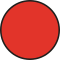 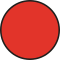 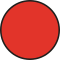 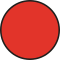 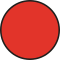 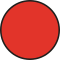 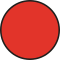 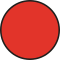 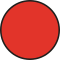 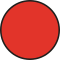 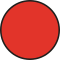 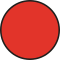 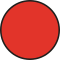 2.1 Counting and unitising	Step 3:4
How many stars are there?
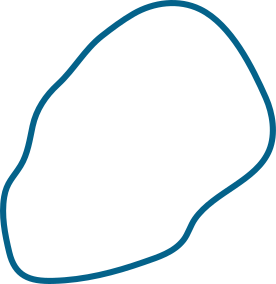 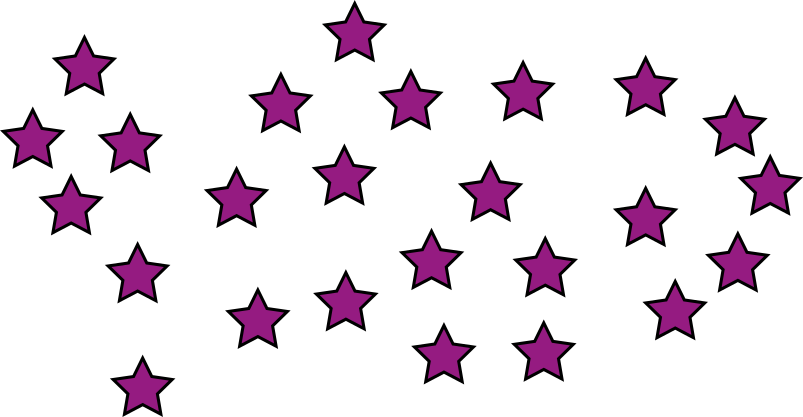 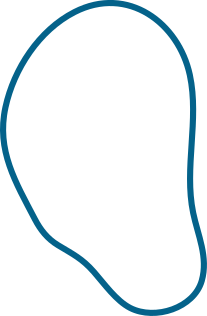 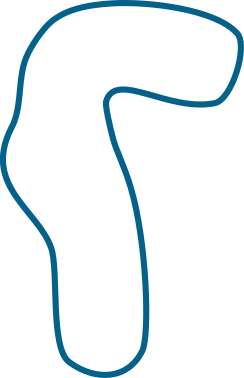 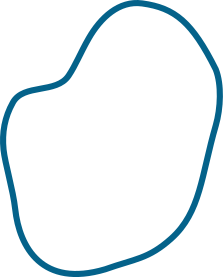 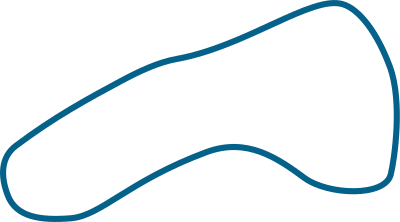 2.1 Counting and unitising	Step 3:5
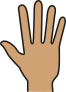 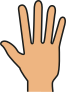 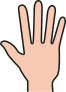 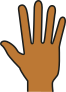 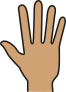 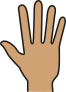 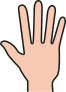 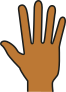 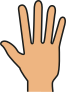 ‘Four groups of five.’
‘Five groups of five.’
‘Six groups of five.’
‘Seven groups of five.’
‘Eight groups of five.’
‘Nine groups of five.’
2.1 Counting and unitising	Step 3:5
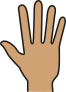 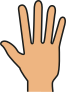 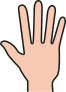 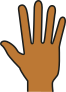 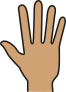 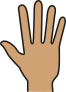 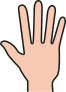 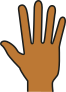 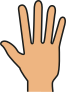 [Speaker Notes: Now ask children to count in groups of five from this new starting point without on-screen prompts.]
2.1 Counting and unitising	Step 3:5
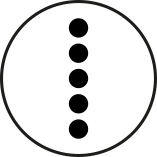 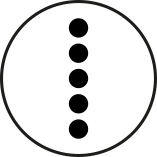 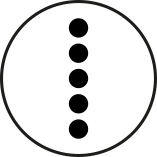 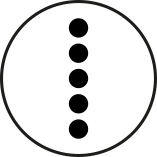 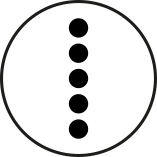 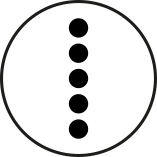 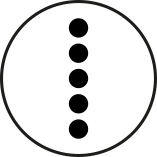 ‘Three groups of five.’
‘Four groups of five.’
‘Seven groups of five.’
‘Five groups of five.’
‘Six groups of five.’
2.1 Counting and unitising	Step 3:5
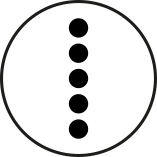 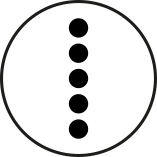 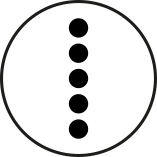 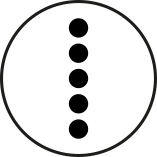 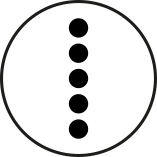 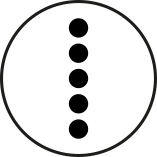 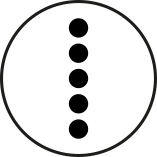 [Speaker Notes: Now ask children to count in groups of five from this new starting point without on-screen prompts.]
2.1 Counting and unitising	Step 3:5
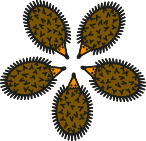 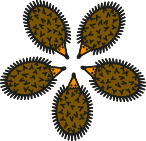 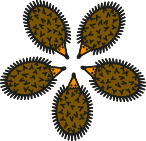 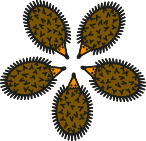 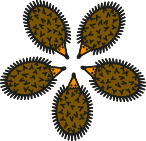 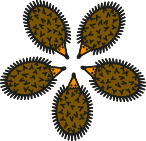 ‘Two groups of five.’
‘Three groups of five.’
‘Four groups of five.’
‘Five groups of five.’
‘Six groups of five.’
2.1 Counting and unitising	Step 3:5
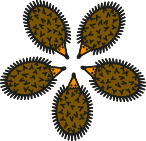 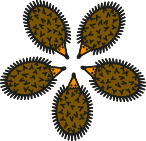 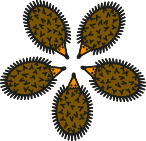 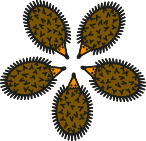 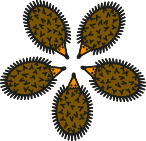 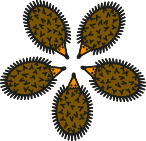 [Speaker Notes: Now ask children to count in groups of five from this new starting point without on-screen prompts.]
2.1 Counting and unitising	Step 4:1
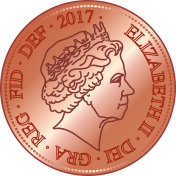 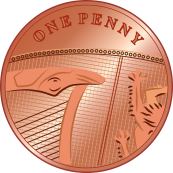 heads
tails
2.1 Counting and unitising	Step 4:1
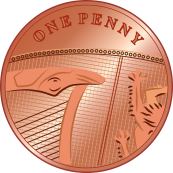 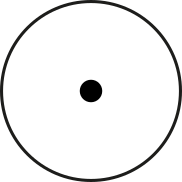 2.1 Counting and unitising	Step 4:2
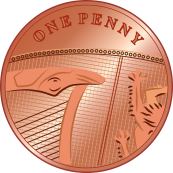 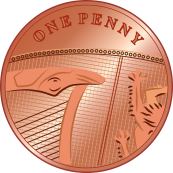 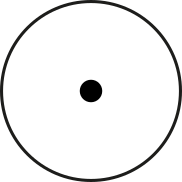 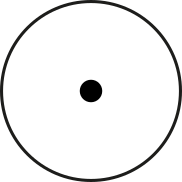 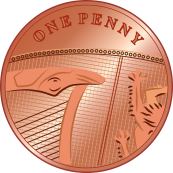 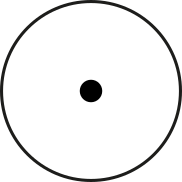 [Speaker Notes: There are three one-penny coins; the total value is three p or three pence.]
2.1 Counting and unitising	Step 4:2
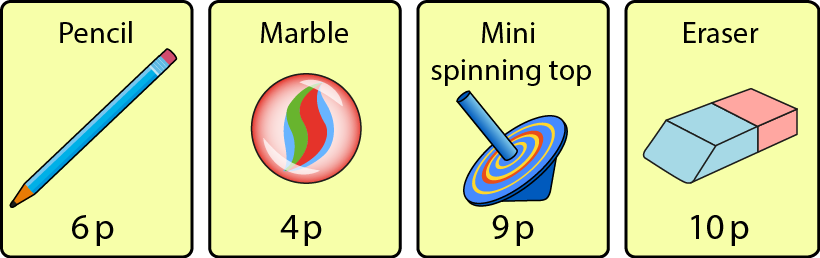 [Speaker Notes: How many pennies do you need to buy:
One marble?
One eraser?
One spinning top?
One pencil?]
2.1 Counting and unitising	Step 4:3
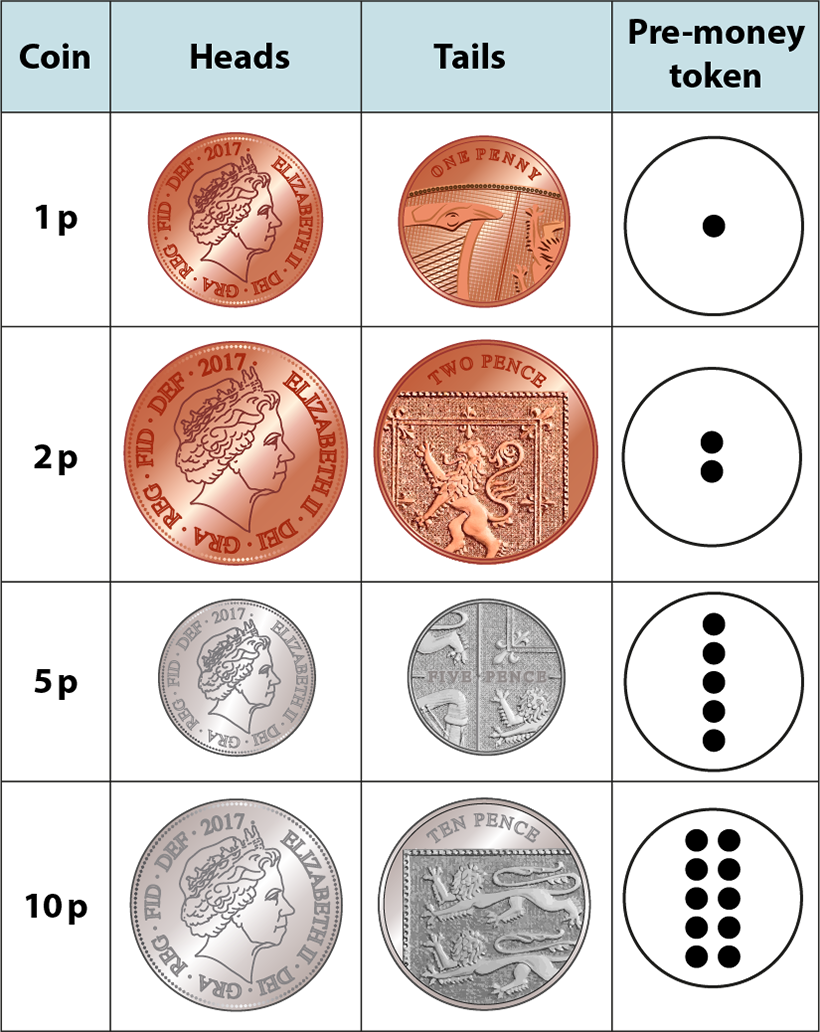 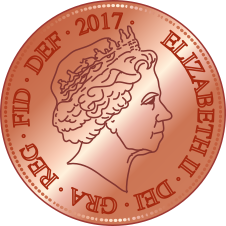 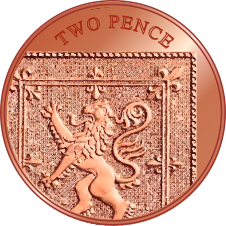 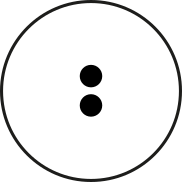 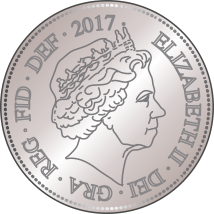 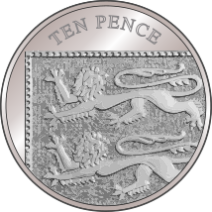 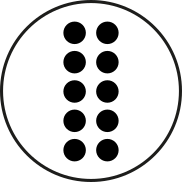 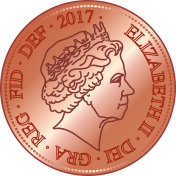 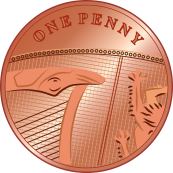 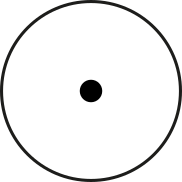 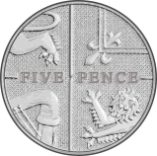 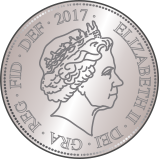 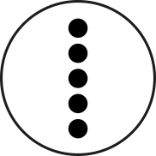 10 p
2 p
5 p
1 p
[Speaker Notes: I am thinking of a coin. It is silver. It is about the same size as a penny. Which coin is it?]
2.1 Counting and unitising	Step 4:4
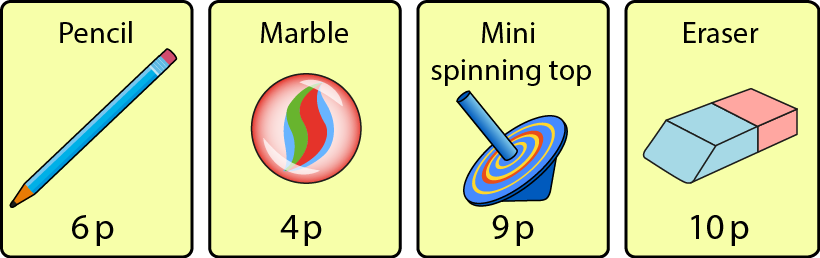 Can Amy buy an eraser?
Can Ben buy an eraser?
Yes 
Yes 
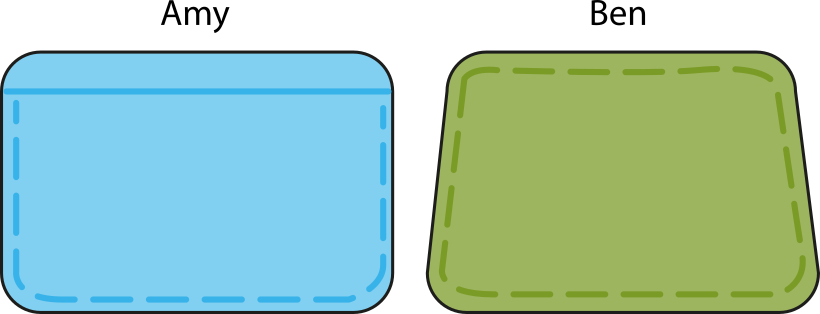 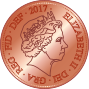 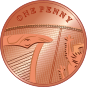 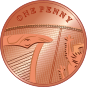 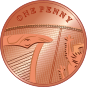 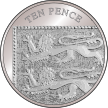 10 p
10 p
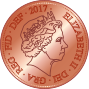 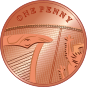 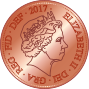 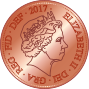 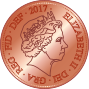 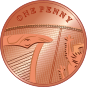 [Speaker Notes: For each count, ensure children first identify the skip-counting unit (the coin denomination) before beginning.]
2.1 Counting and unitising	Step 5:1
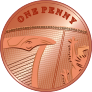 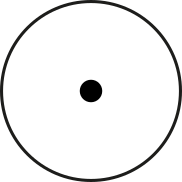 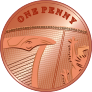 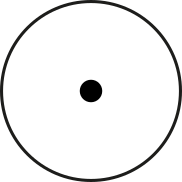 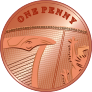 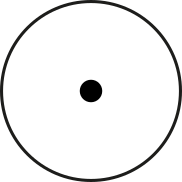 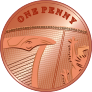 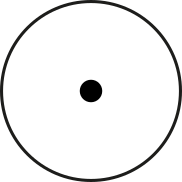 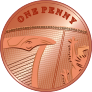 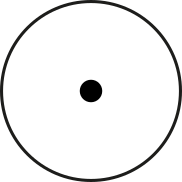 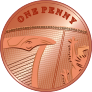 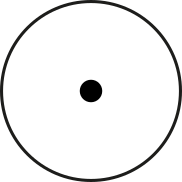 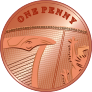 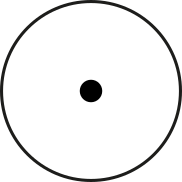 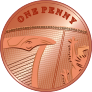 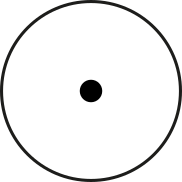 eight one-pennies
8 p
2.1 Counting and unitising	Step 5:2
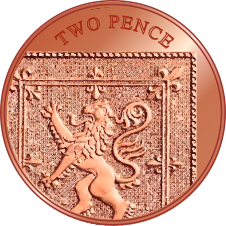 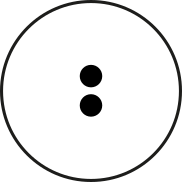 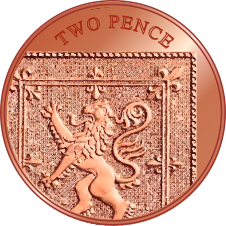 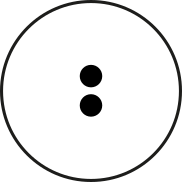 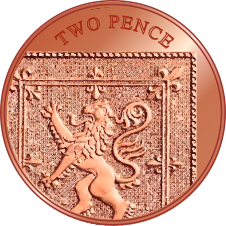 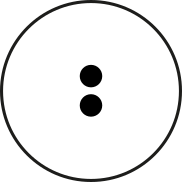 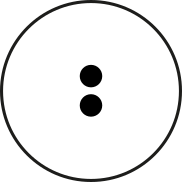 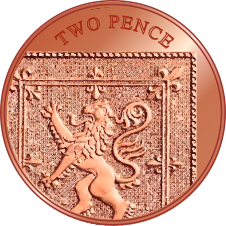 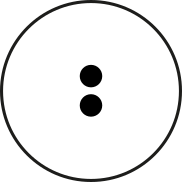 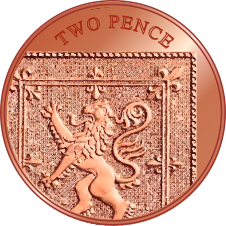 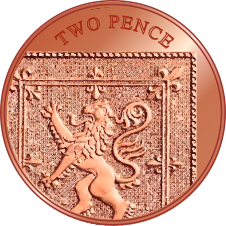 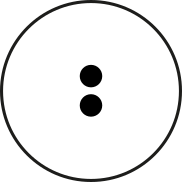 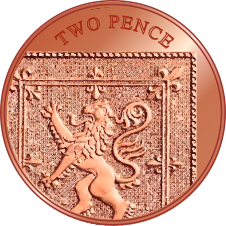 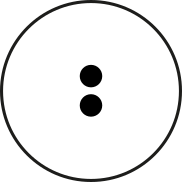 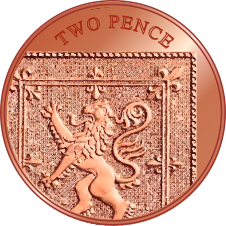 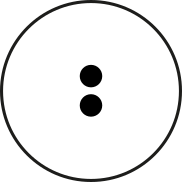 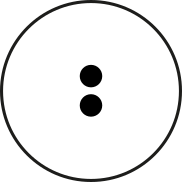 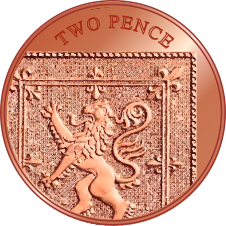 nine two-pennies
18 p
2.1 Counting and unitising	Step 5:4
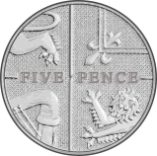 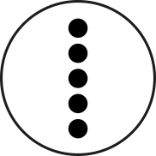 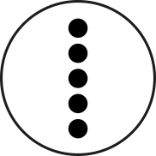 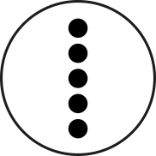 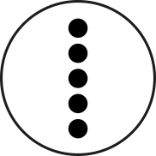 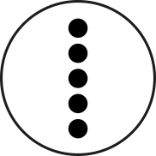 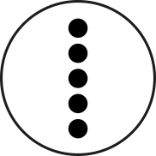 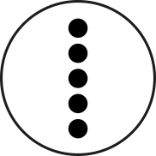 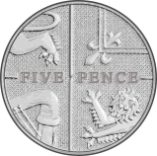 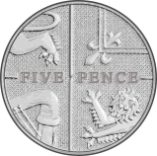 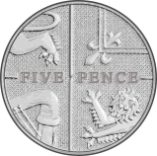 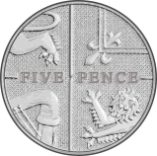 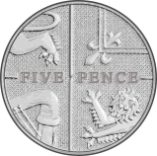 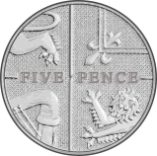 seven five-pennies
35 p
2.1 Counting and unitising	Step 5:5
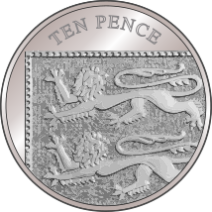 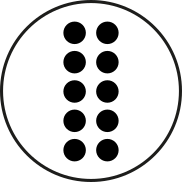 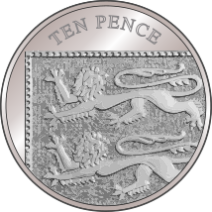 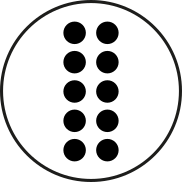 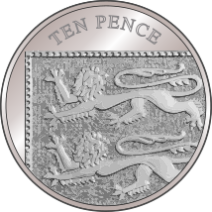 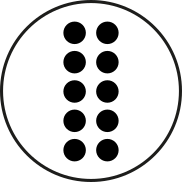 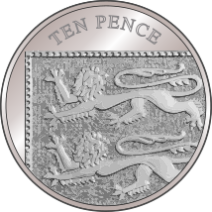 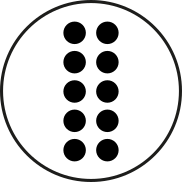 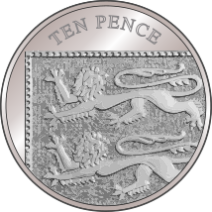 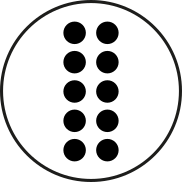 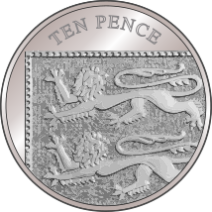 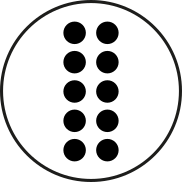 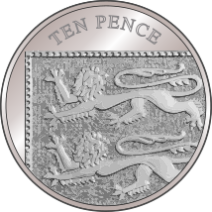 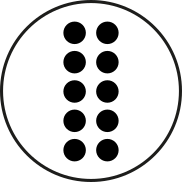 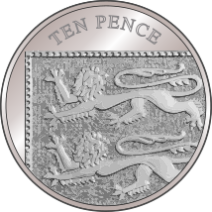 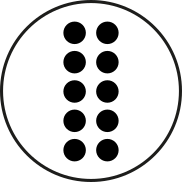 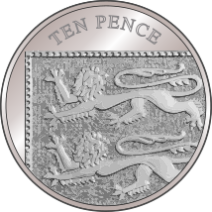 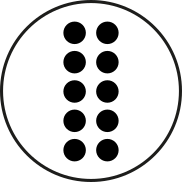 nine ten-pennies
90 p
2.1 Counting and unitising	Step 5:6
Which purse would you rather have?
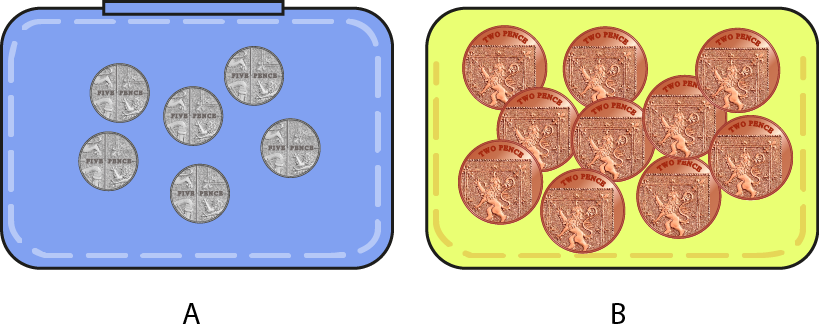 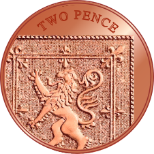 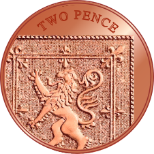 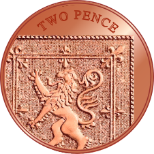 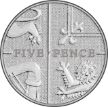 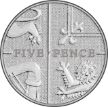 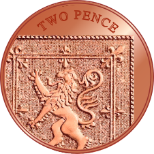 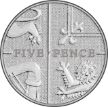 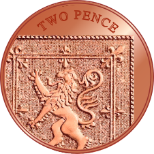 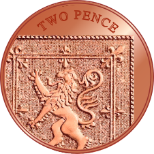 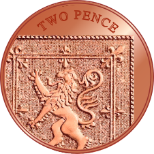 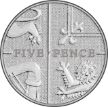 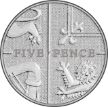 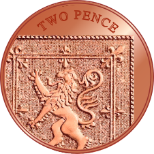 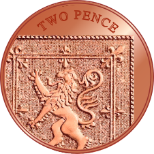 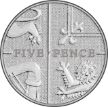 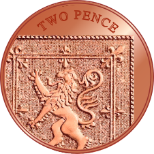 30 p
20 p
2.1 Counting and unitising	Step 5:6
Which purse would you rather have?
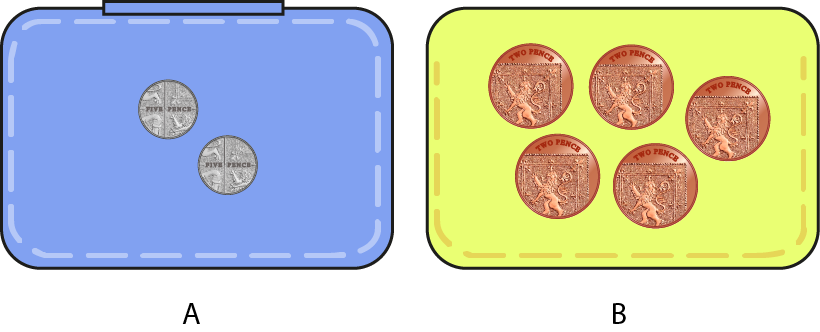 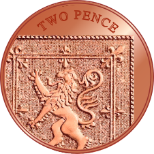 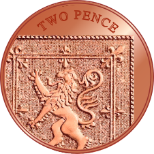 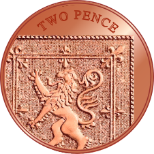 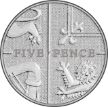 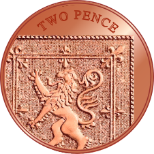 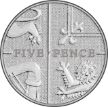 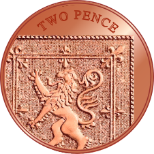 10 p
10 p
2.1 Counting and unitising	Step 5:7
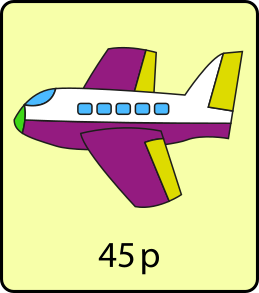 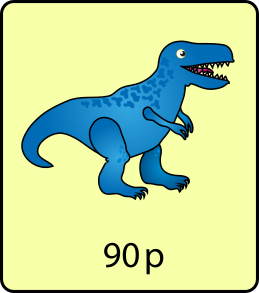 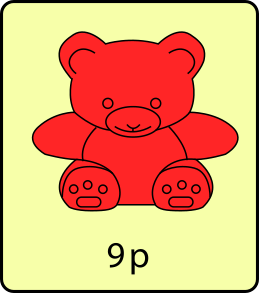 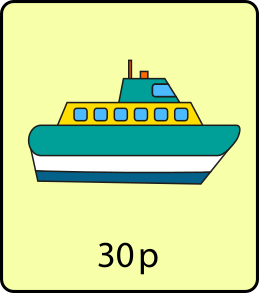 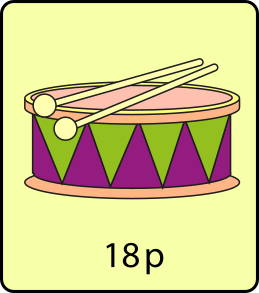 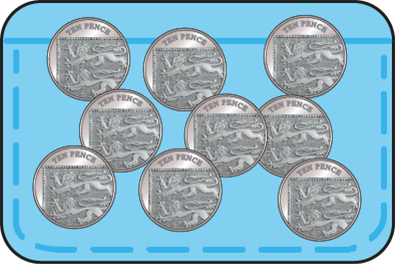 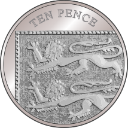 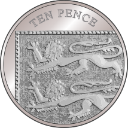 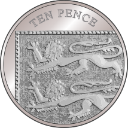 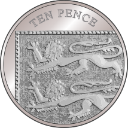 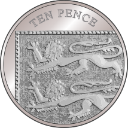 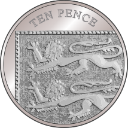 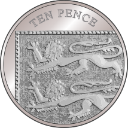 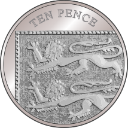 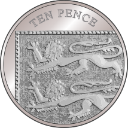 What could you buy with the coins in this purse?
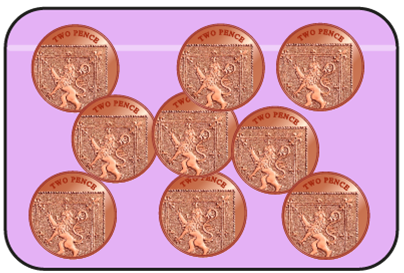 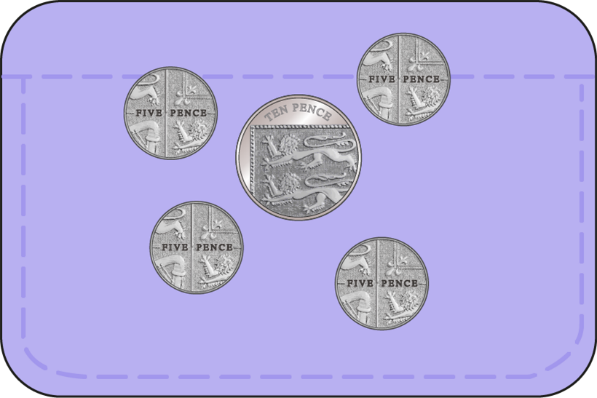 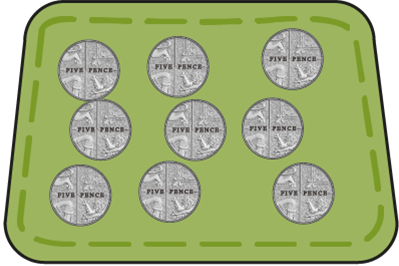 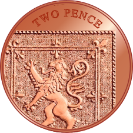 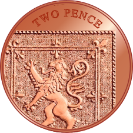 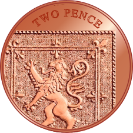 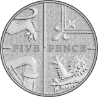 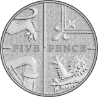 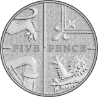 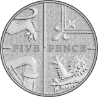 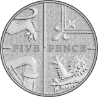 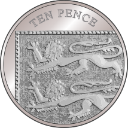 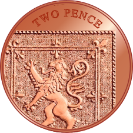 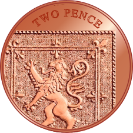 90 p
18 p
45 p
30 p
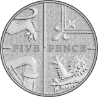 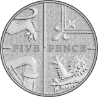 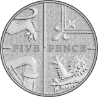 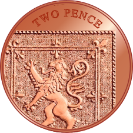 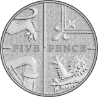 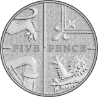 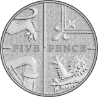 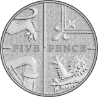 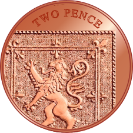 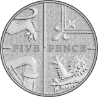 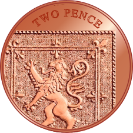 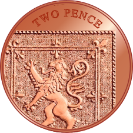 2.1 Counting and unitising	Step 6:1
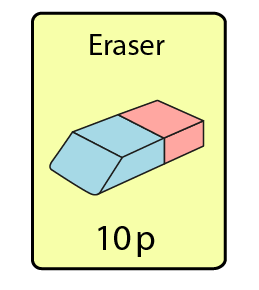 How many pennies would you need to buy this eraser?
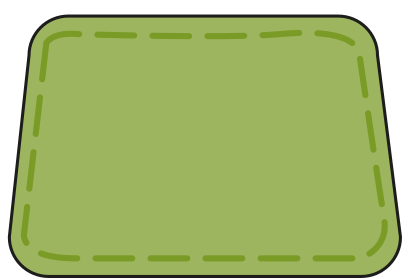 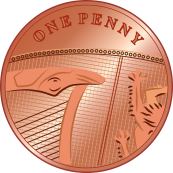 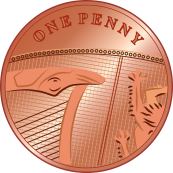 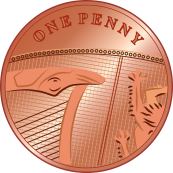 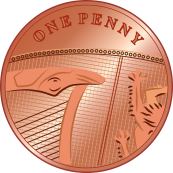 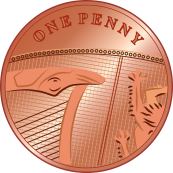 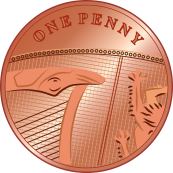 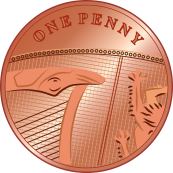 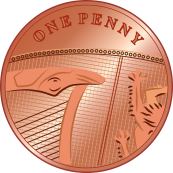 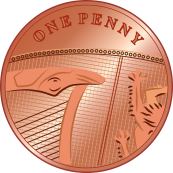 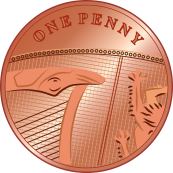 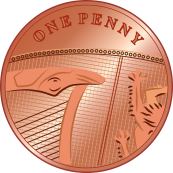 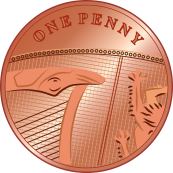 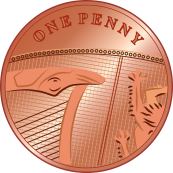 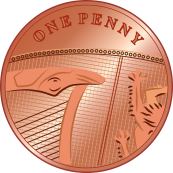 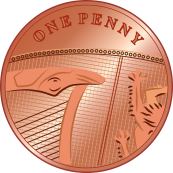 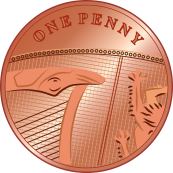 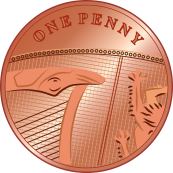 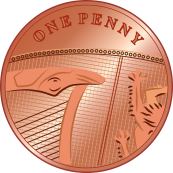 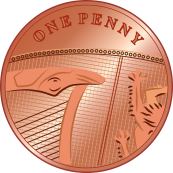 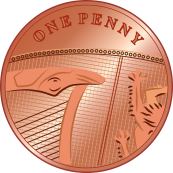 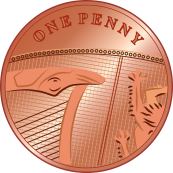 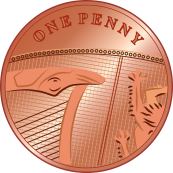 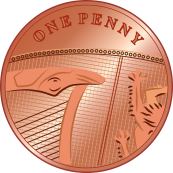 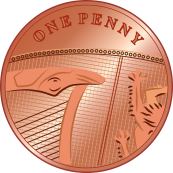 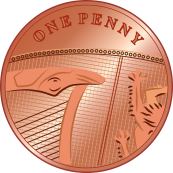 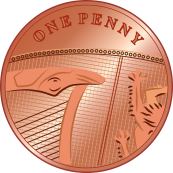 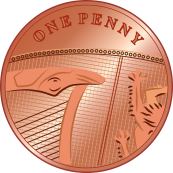 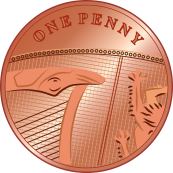 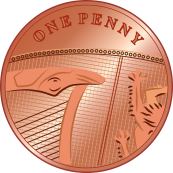 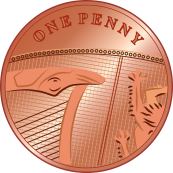 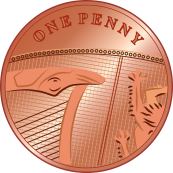 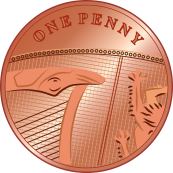 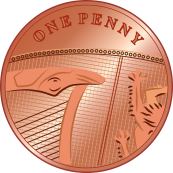 2.1 Counting and unitising	Step 6:2
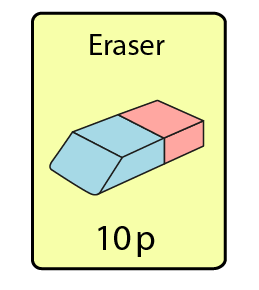 How many two-pence coins would you need to buy this eraser?
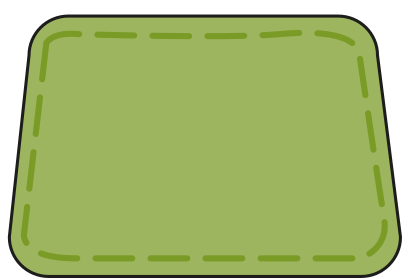 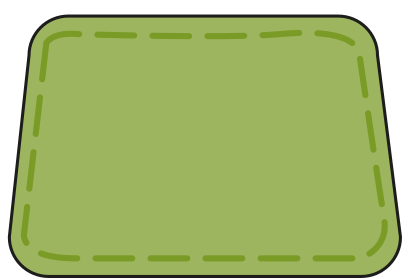 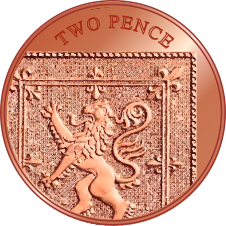 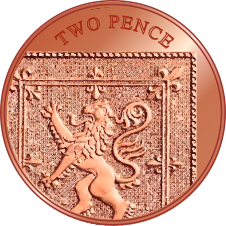 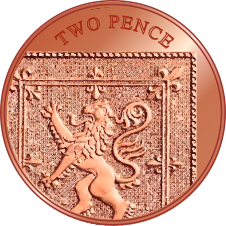 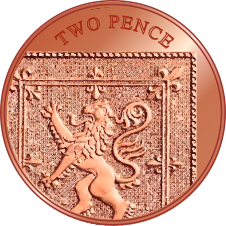 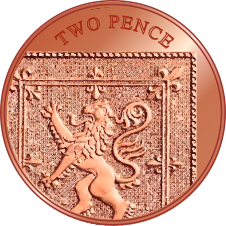 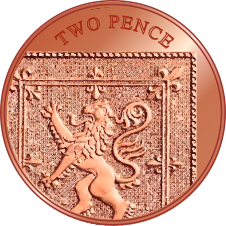 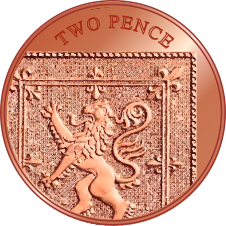 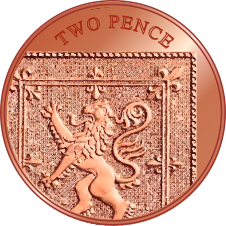 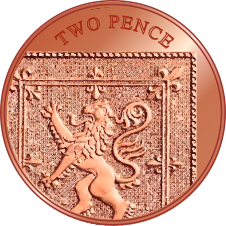 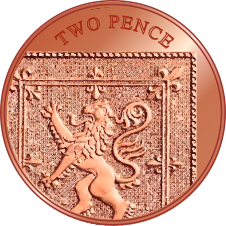 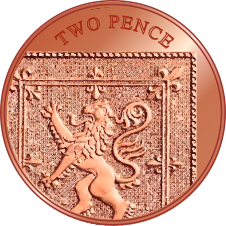 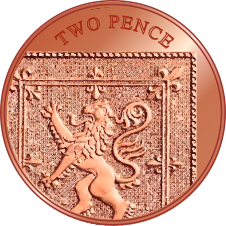 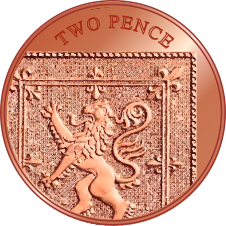 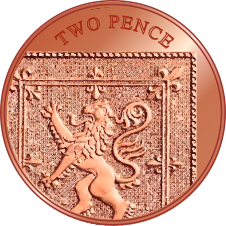 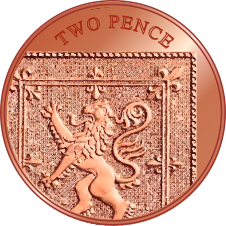 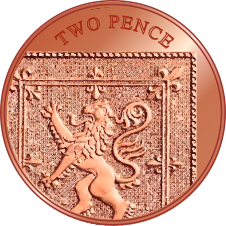 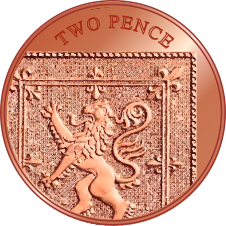 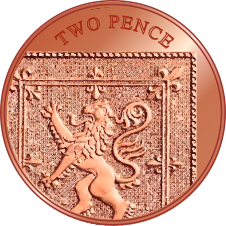 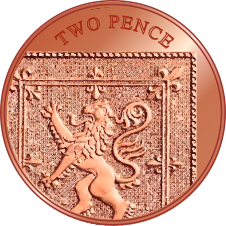 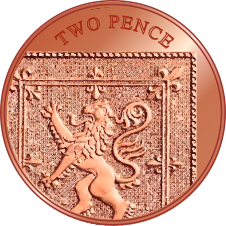 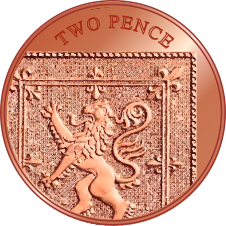 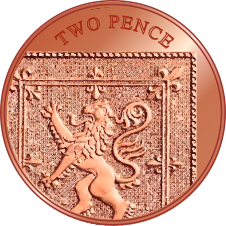 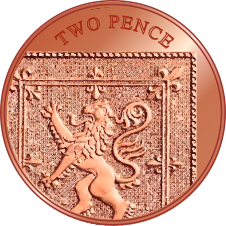 2.1 Counting and unitising	Step 6:3
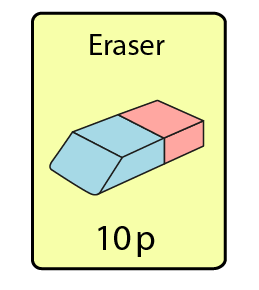 How many five-pence coins would you need to buy this eraser?
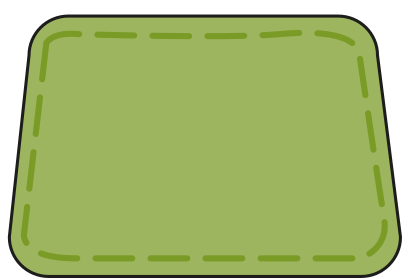 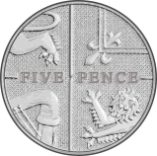 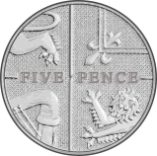 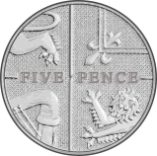 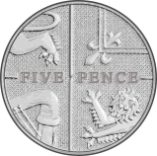 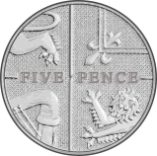 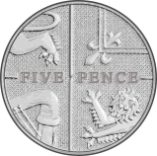 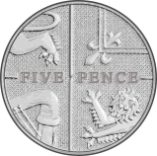 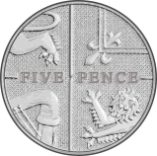 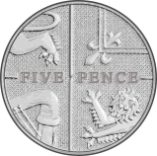 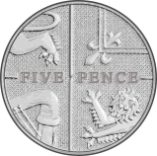 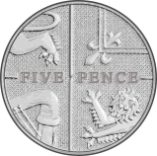 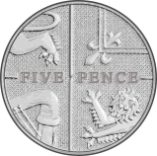 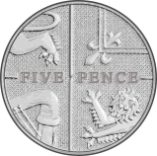 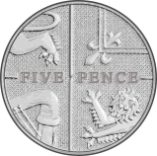 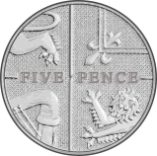 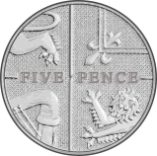 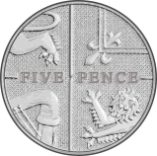 2.1 Counting and unitising	Step 6:4
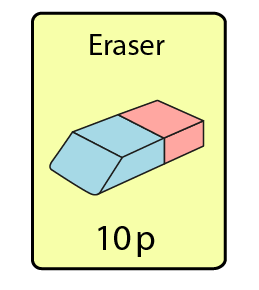 How many ten-pence coins would you need to buy this eraser?
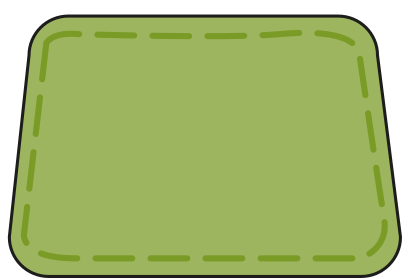 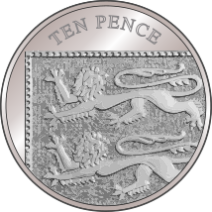 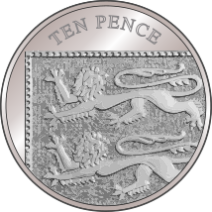 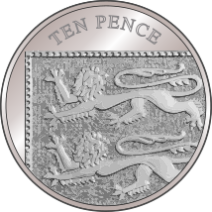 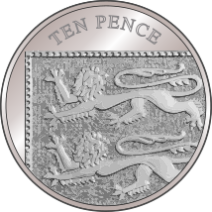 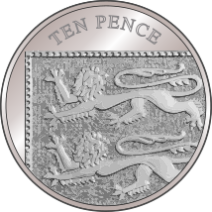 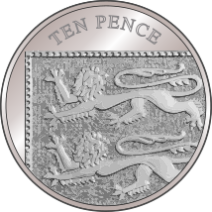 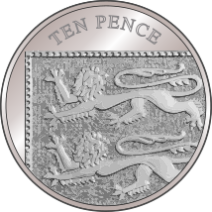 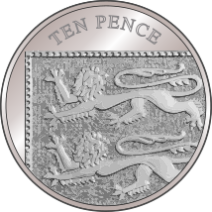 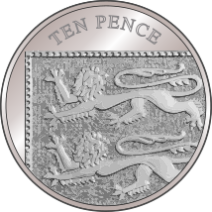 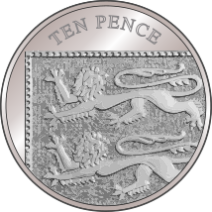 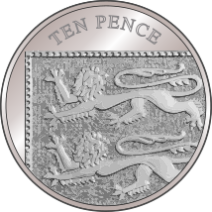 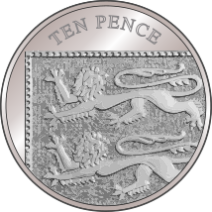 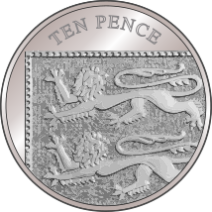 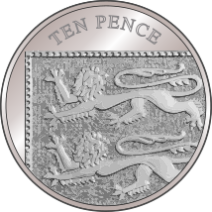 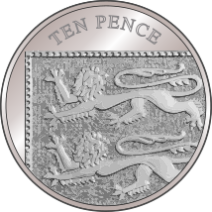 2.1 Counting and unitising	Step 6:6
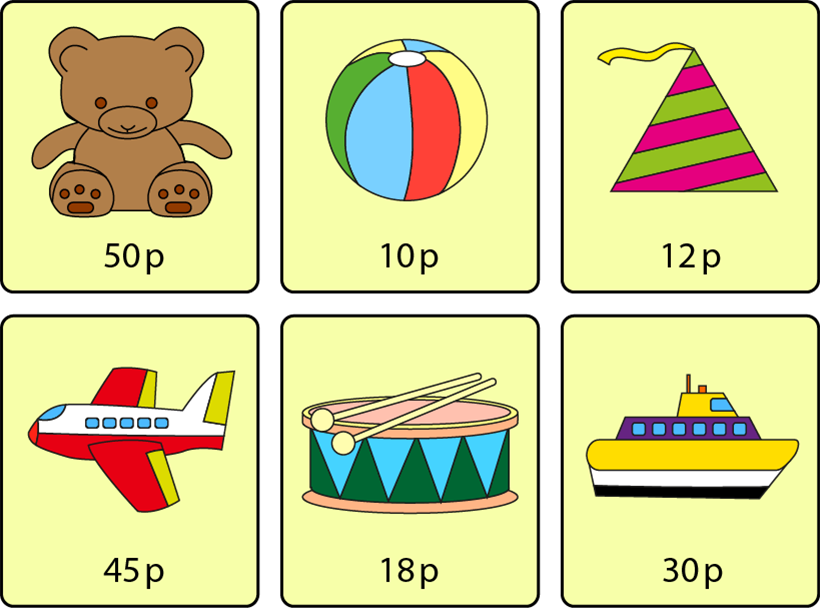